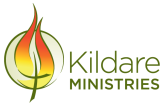 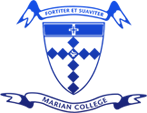 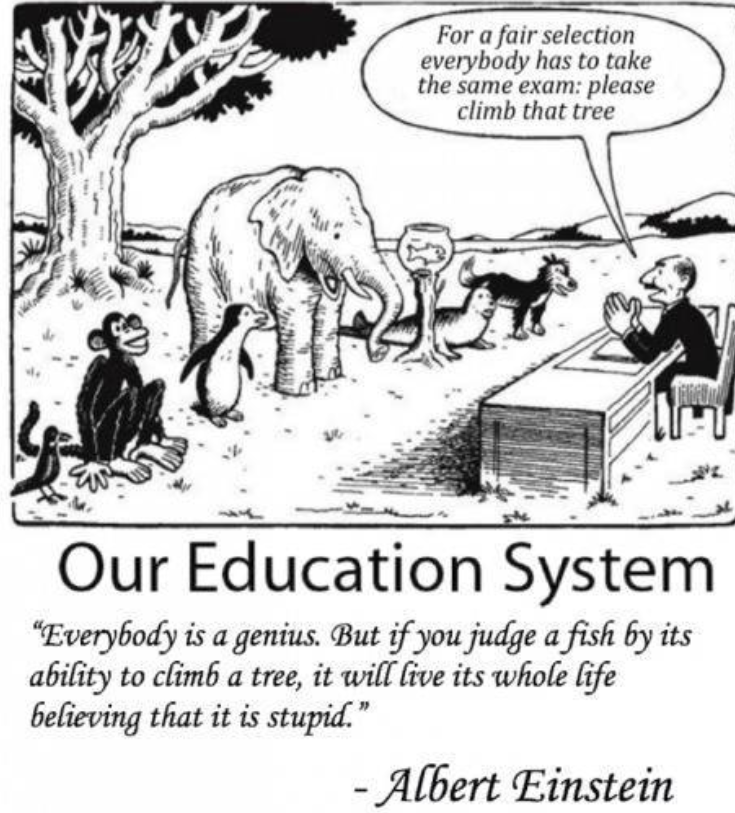 Year 10 Mathematics
General Maths 
or 
Maths Methods

Elective: Maths Through Investigation Practical preparation for VCE Maths/Science
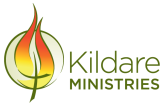 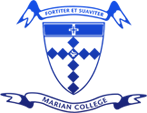 Maths Pathways
VCE 1&2 Specialist Maths
Elective
Maths Investigation
VCE 3&4 Specialist Maths
Year 10 Methods
VCE 1&2 Maths Methods
Year 9 Methods
VCE 3&4 Maths Methods
Year 9 Maths
Year 10 Maths
VCE 1&2 General Maths
VCE 3&4 Further Maths
VCAL Numeracy
VCAL Numeracy
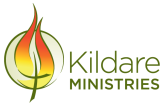 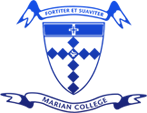 Year 10 Maths
Decision: Ability / Learning at your pace
General Maths
Standard Pathway
More Real-life accessible
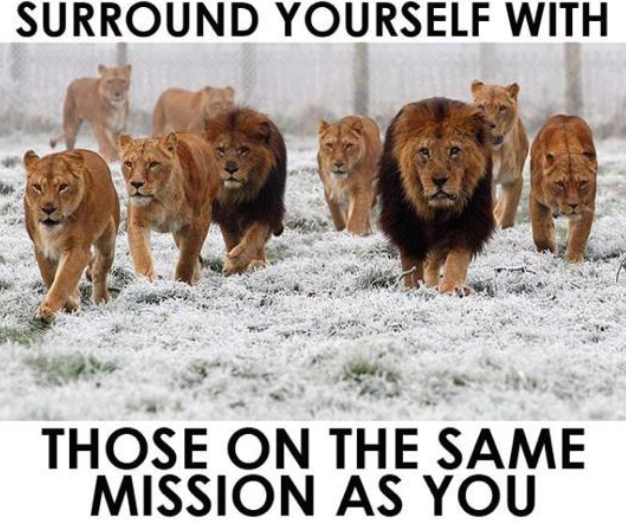 Maths Methods.
Extension
B average including Algebra
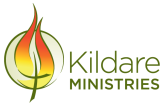 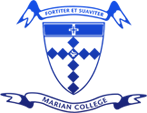 Year 10 Maths Elective
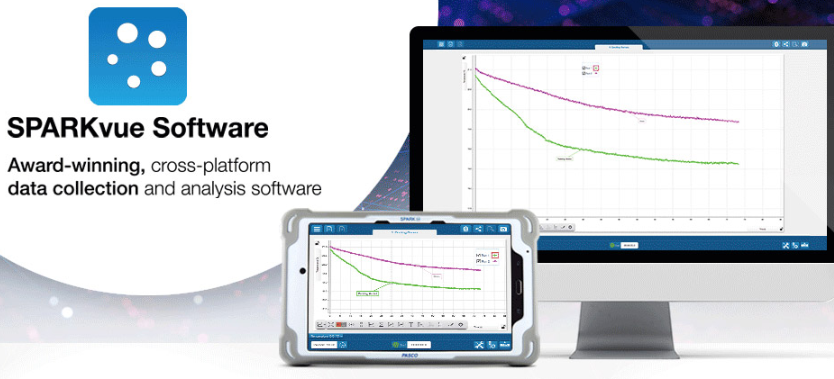 Maths Through Investigation
Introduction into senior maths through using digital measuring devices and simulations. 
Looking at patterns and analysis that is basis for VCE Maths and Science
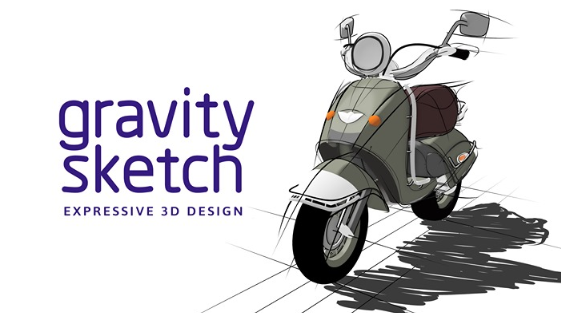 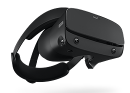 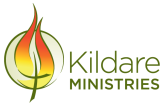 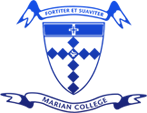 Year 10 Maths
Assessments
Problem Solving
Tests
Assignments
Any questions
Head of Maths
John Coghlan
coghlanj@mcararat.catholic.edu.au